FRANÇAIS
Les effets du changement climatique sur les glaciers
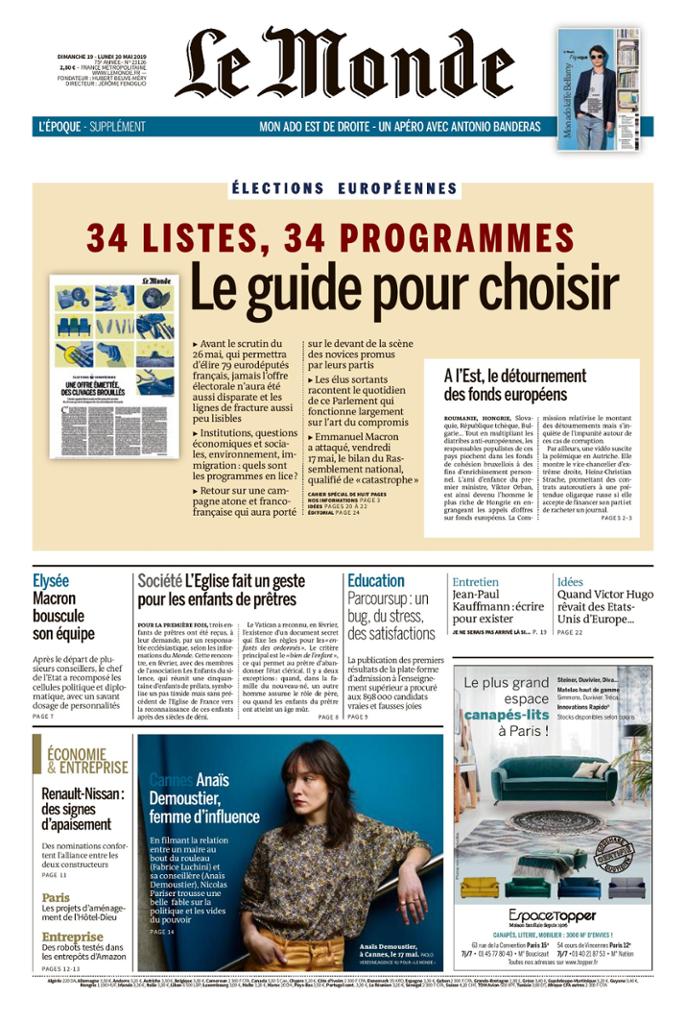 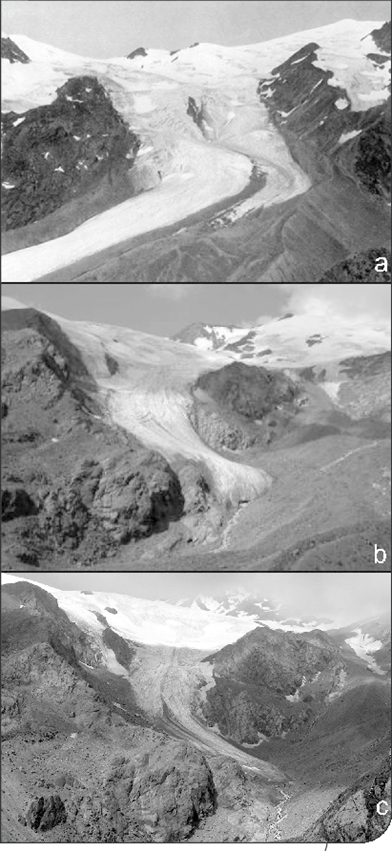 LE CHANGEMENT CLIMATIQUE FAIT FONDRE LES GLACIERS LES MONTAGNES.
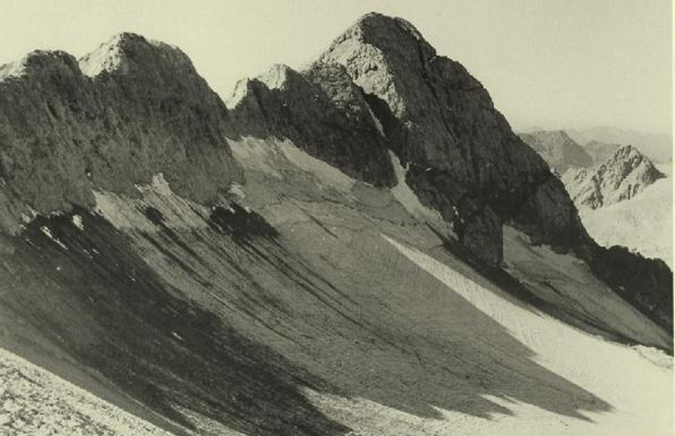 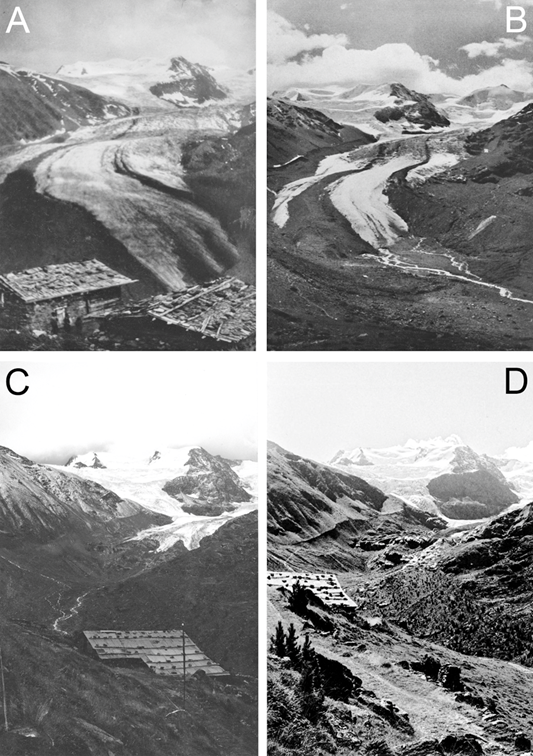 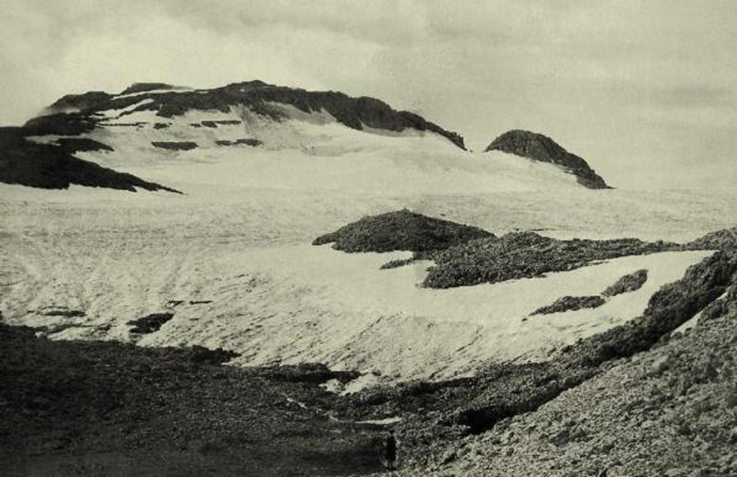 Les montagnes sont le «thérmomètre» du réchauffement de la planète
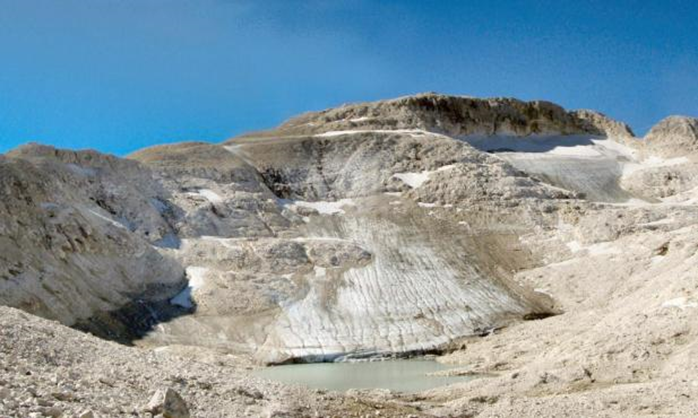 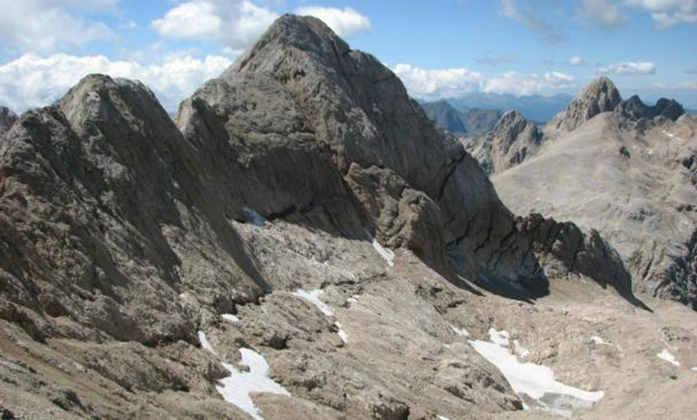 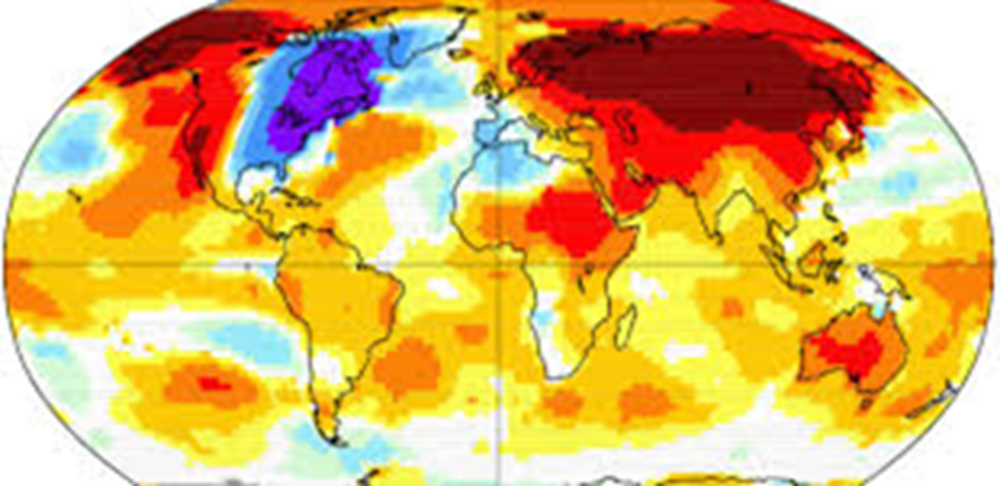 Au cours des dernières décennies, le retrait mondial des glaciers, des zones alpines à l’Antarctique, a été fréquemment cité comme un signal clair et univoque du réchauffement global.
Suite à cette évolution rapide du climat, de nombreux petits glaciers pourraient disparaître dans les décennies à venir.
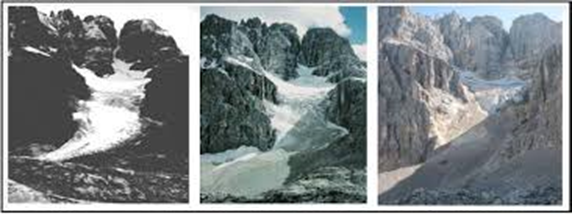 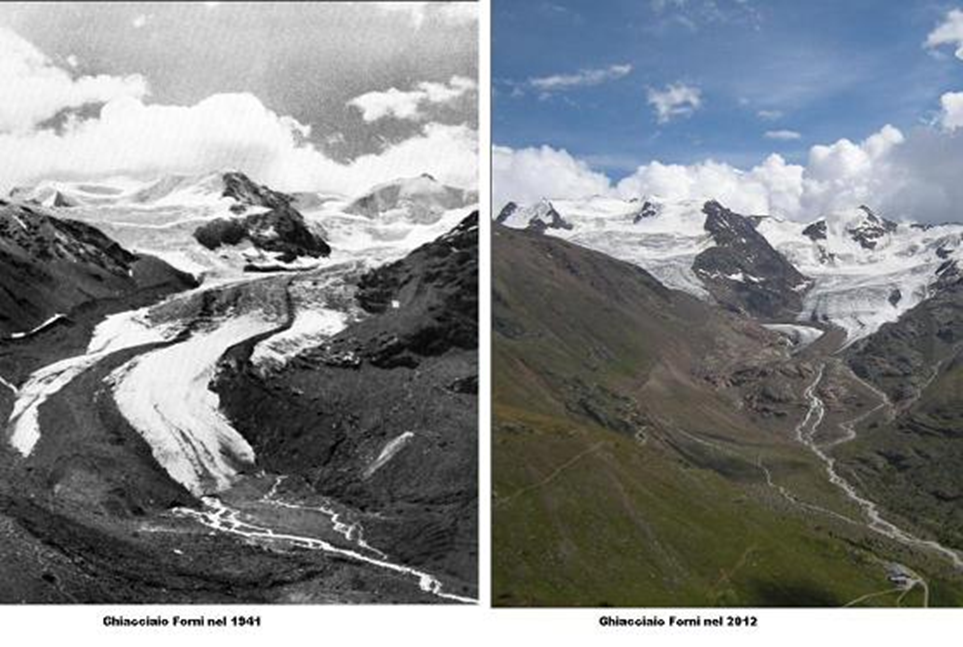 La dynamique des glaciers dans le contexte du change-ment climatique: les géomor-phosites révélateurs du bou-leversement des paysages et des environnements monta-gnards.
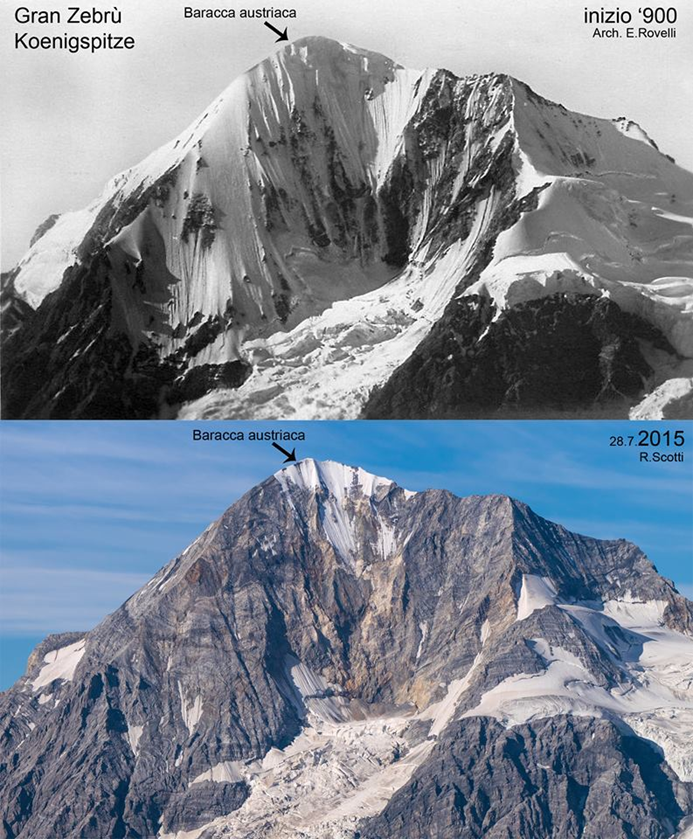 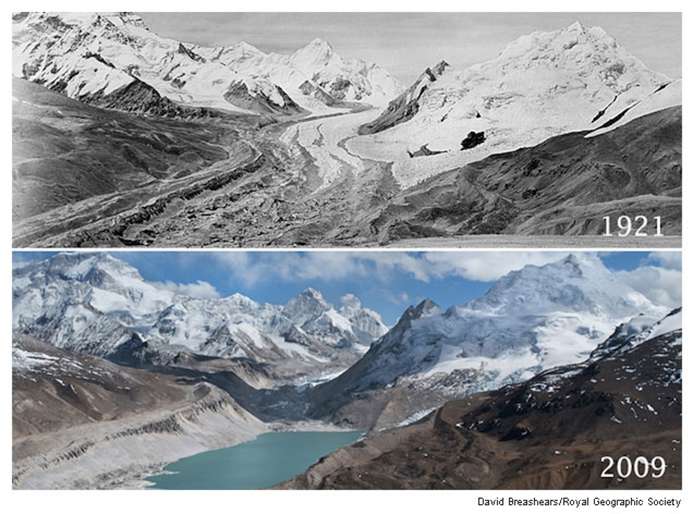 Marmolada
Les conséquences du changement climatique sur la Marmolada et la découverte conséquente de matériaux appartenant à la Première Guerre Mondiale.
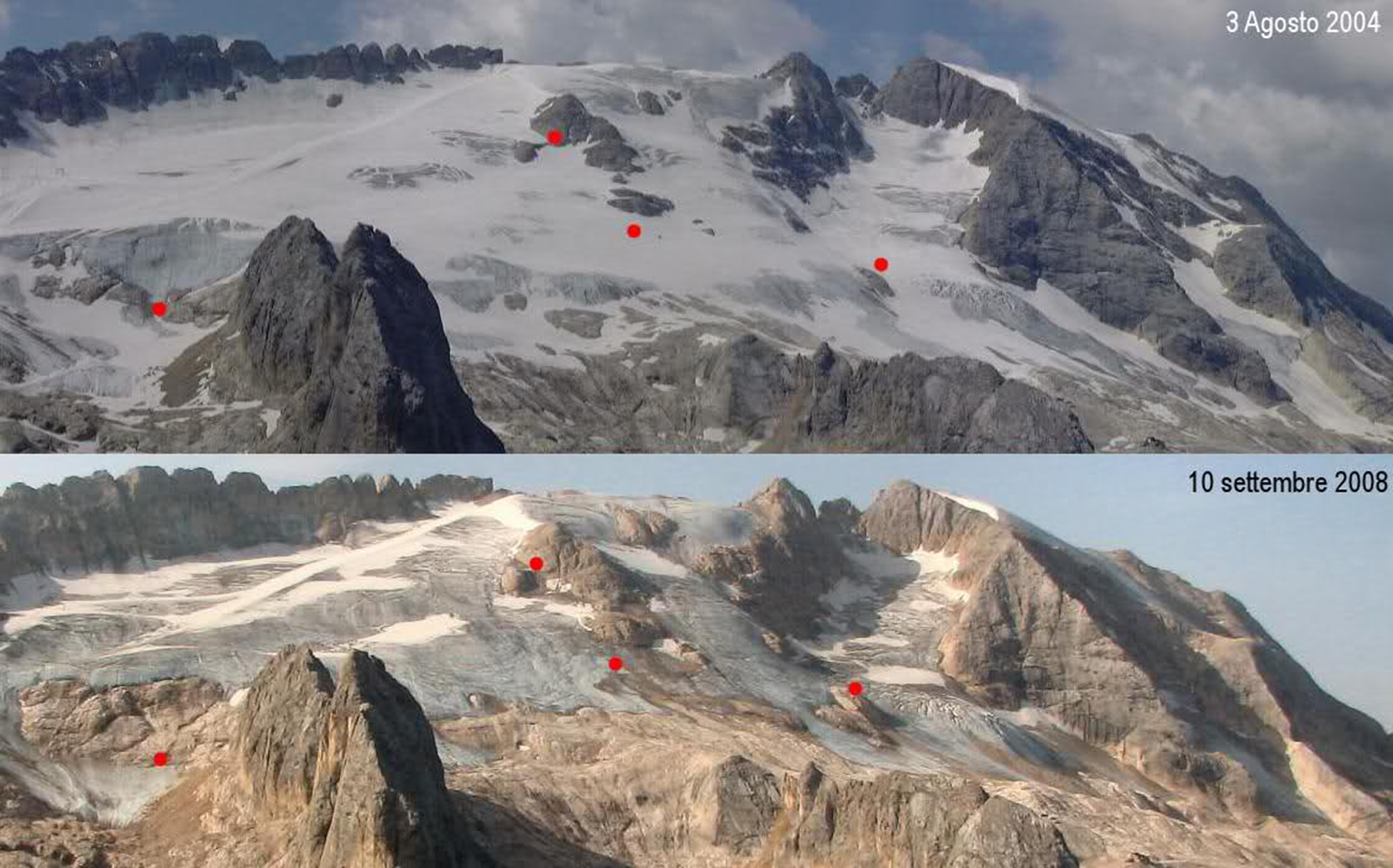 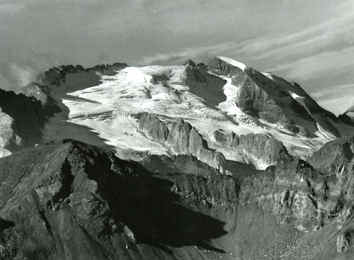 Dans les années Trente
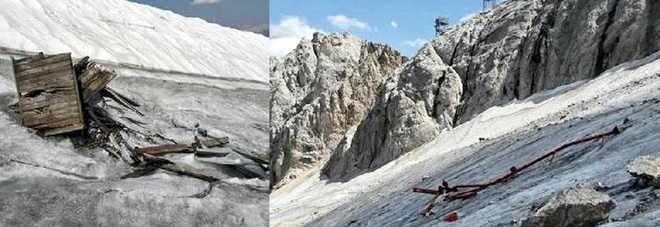 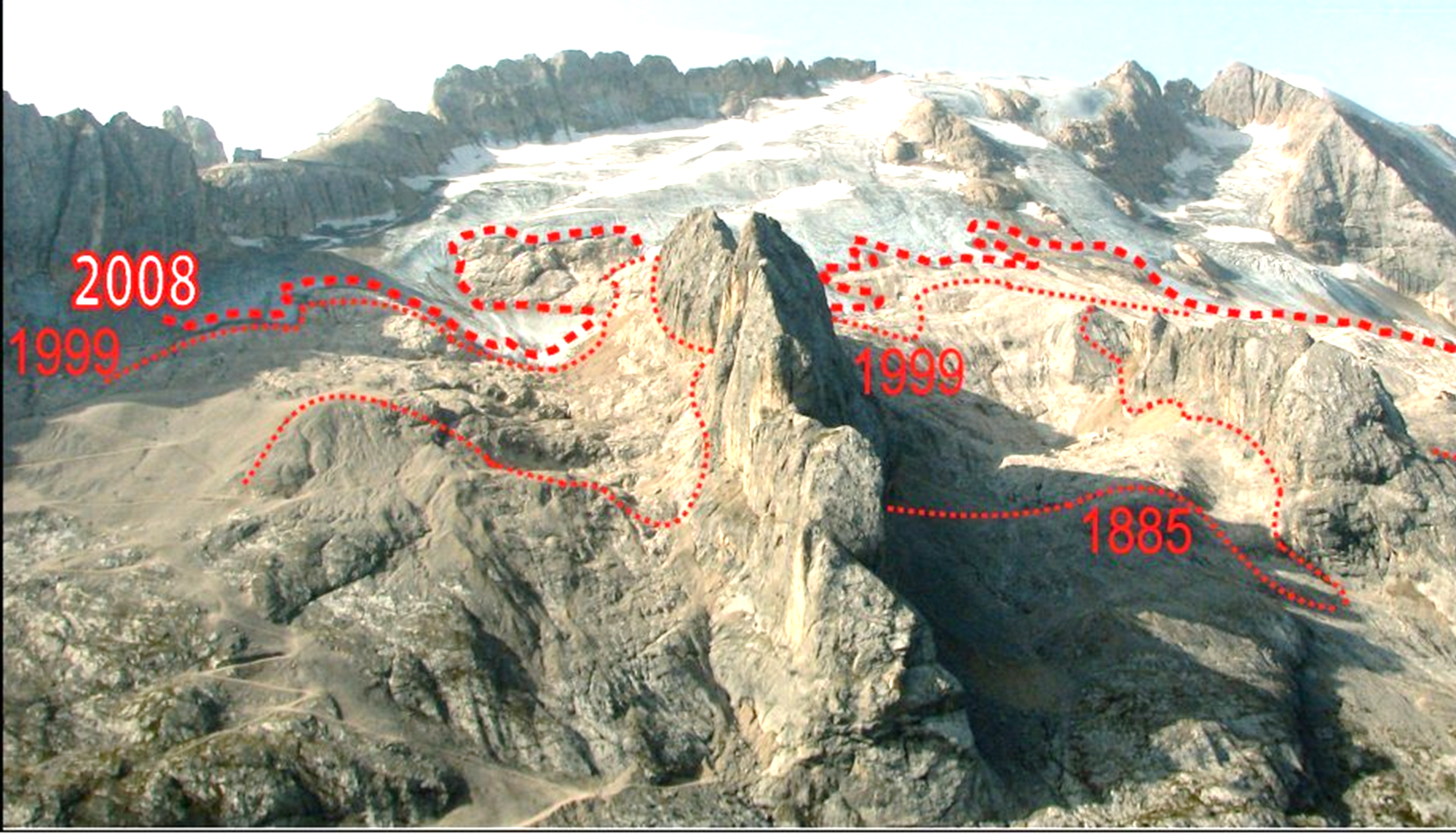 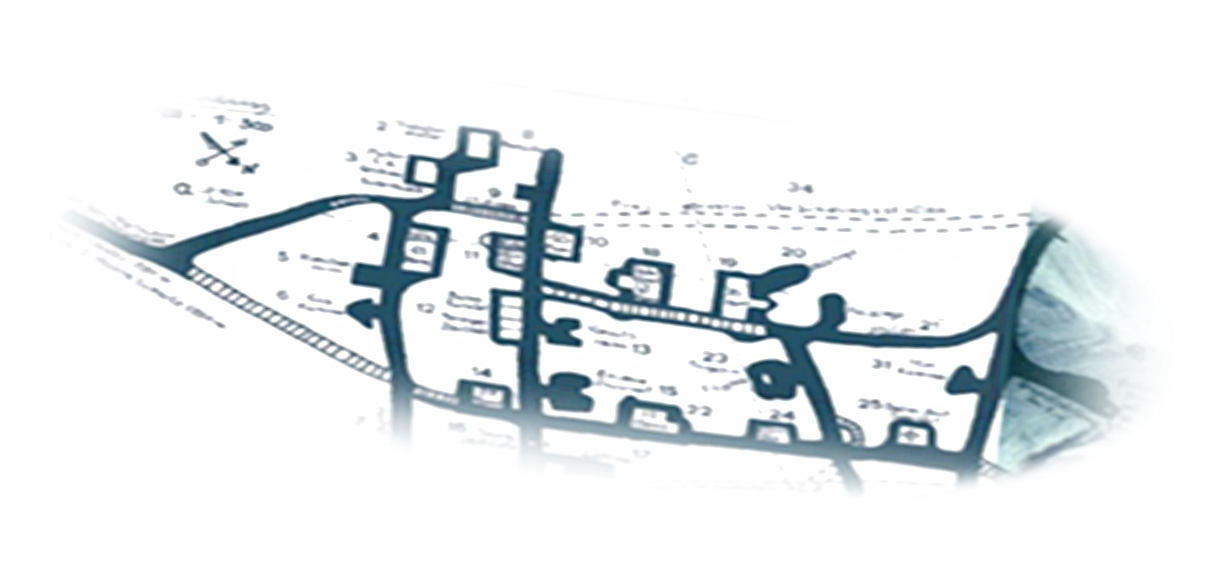 Les consequences du changement climatique sur la Marmolada
Les conséquences du changement climatique sur la Marmolada et la découverte conséquente de matériaux appartenant à la Première Guerre Mondiale
Au cours des cinquante dernières années, son étendue et son épaisseur ont été réduites de plus d'un tiers, laissant découvrir ce que la glace avait heureusement enfermé: corps de soldats, armes et équipements de toutes sortes.